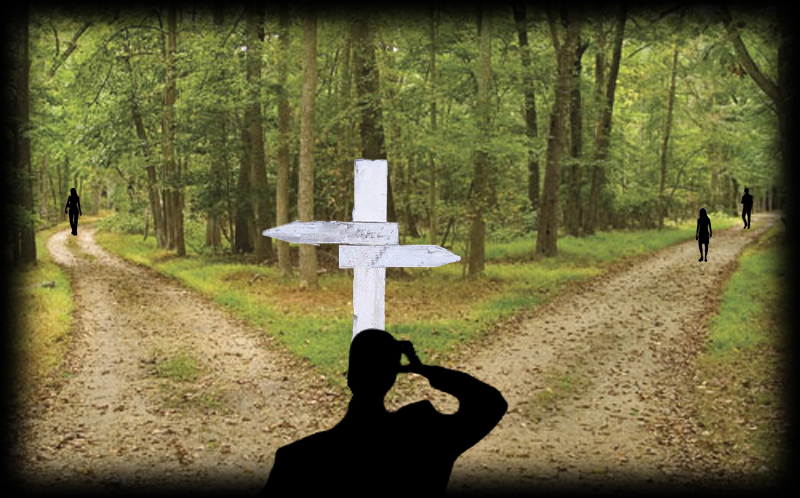 Forks in theRoad of Life
Matthew 7:13-14
Richard Thetford					                              www.thetfordcountry.com
Forks in the Road of Life
The Road of Pride
Proverbs 16:18
Isaiah 28:1
Acts 12:20-23
Richard Thetford						           www.thetfordcountry.com
Forks in the Road of Life
The Road of Surrendering Our Will
Hebrews 5:8-9
Matthew 7:21
Richard Thetford						           www.thetfordcountry.com
Forks in the Road of Life
The Road of Self-Indulgence
James 1:13-15
1 John 2:15-17
Richard Thetford						           www.thetfordcountry.com
Forks in the Road of Life
The Road of Glorifying God in Body and Spirit
1 Corinthians 6:18-20
Richard Thetford						           www.thetfordcountry.com
Forks in the Road of Life
The Road of Rebellion
Proverbs 1:24-33
Joshua 1:18
2 Thessalonians 1:7-9
Richard Thetford						           www.thetfordcountry.com
Forks in the Road of Life
The Road of Obedience
Matthew 10:34-39
Matthew 7:21
Acts 22:10
Richard Thetford						           www.thetfordcountry.com
Forks in the Road of Life
The Road of Disobedience
Luke 17:26-29
Richard Thetford						           www.thetfordcountry.com
Forks in the Road of Life
The Road of Being Ready
Acts 2:40-41
Matthew 24:44
Richard Thetford						           www.thetfordcountry.com
Forks in the Road of Life
The Road of Religious Error
Proverbs 14:12
Acts 23:1
Richard Thetford						           www.thetfordcountry.com
Forks in the Road of Life
The Road of Truth
John 12:48
John 8:32
John 17:17
Revelation 22:14
Richard Thetford						           www.thetfordcountry.com
Forks in the Road of Life
Conclusion
Our life is a life of choices
We will not get a second chance
If we miss heaven– we’ve missed it all
Must have the right attitude in life
Mark 12:30
John 14:15
Richard Thetford						           www.thetfordcountry.com